Rozvoj průmyslu v 2. pol. 19. st.
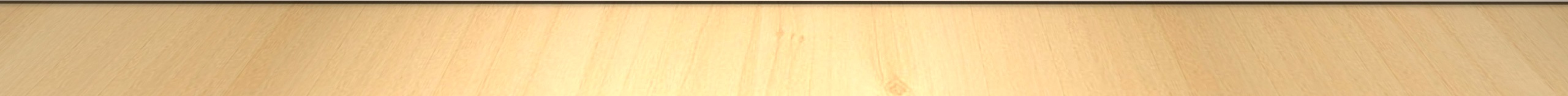 Po zrušení roboty a poddanství mohli lidé svobodně podnikat → rozvíjel se průmysl, strojová velkovýroba v továrnách.
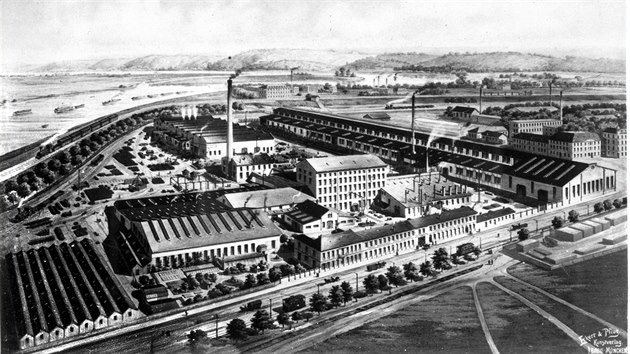 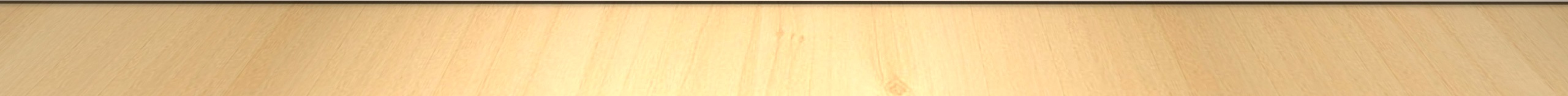 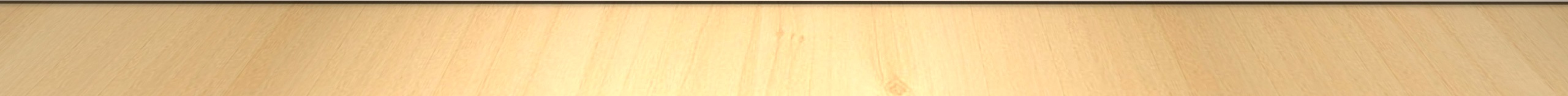 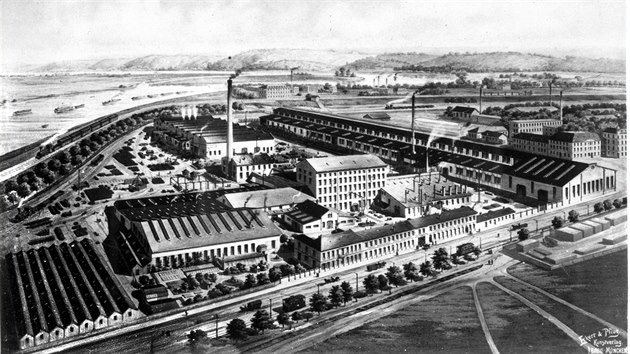 České země se staly střediskem průmyslové výroby v celém Rakousku.
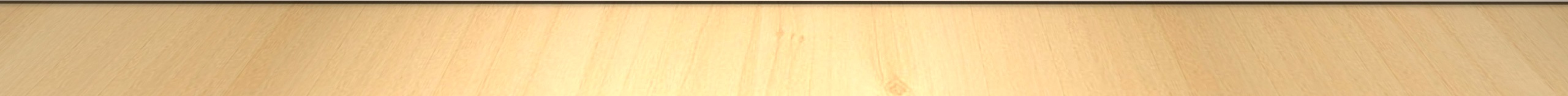 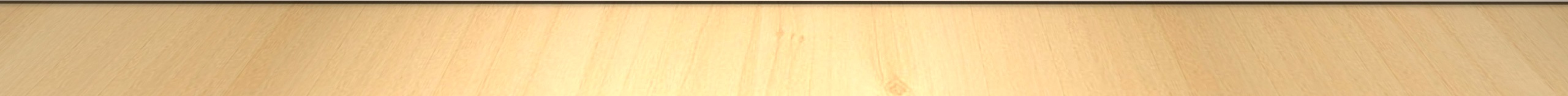 Významná odvětví průmyslu
textilní
strojírenský
hutní 
chemický
potravinářský
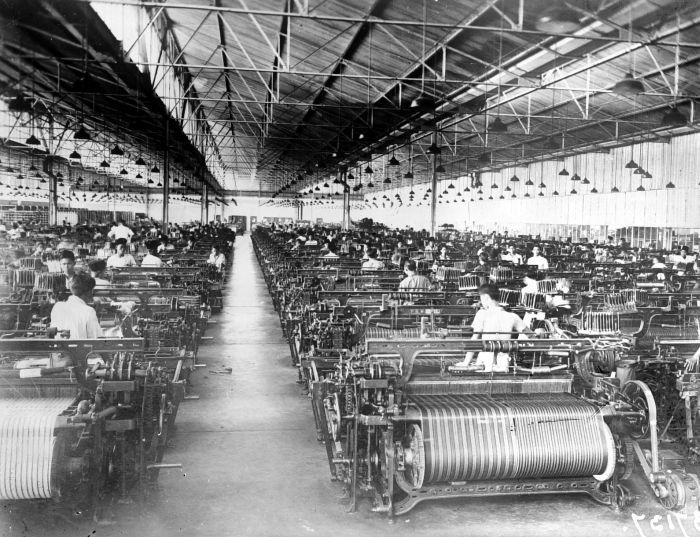 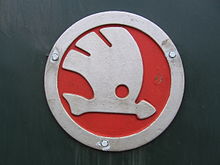 Škodovy závody v Plzni
zakladatel: Emil Škoda
 výroba strojů, motorů, mostů, turbín, lokomotiv
 největší zbrojovka v celé monarchii
 logo: okřídlený šíp
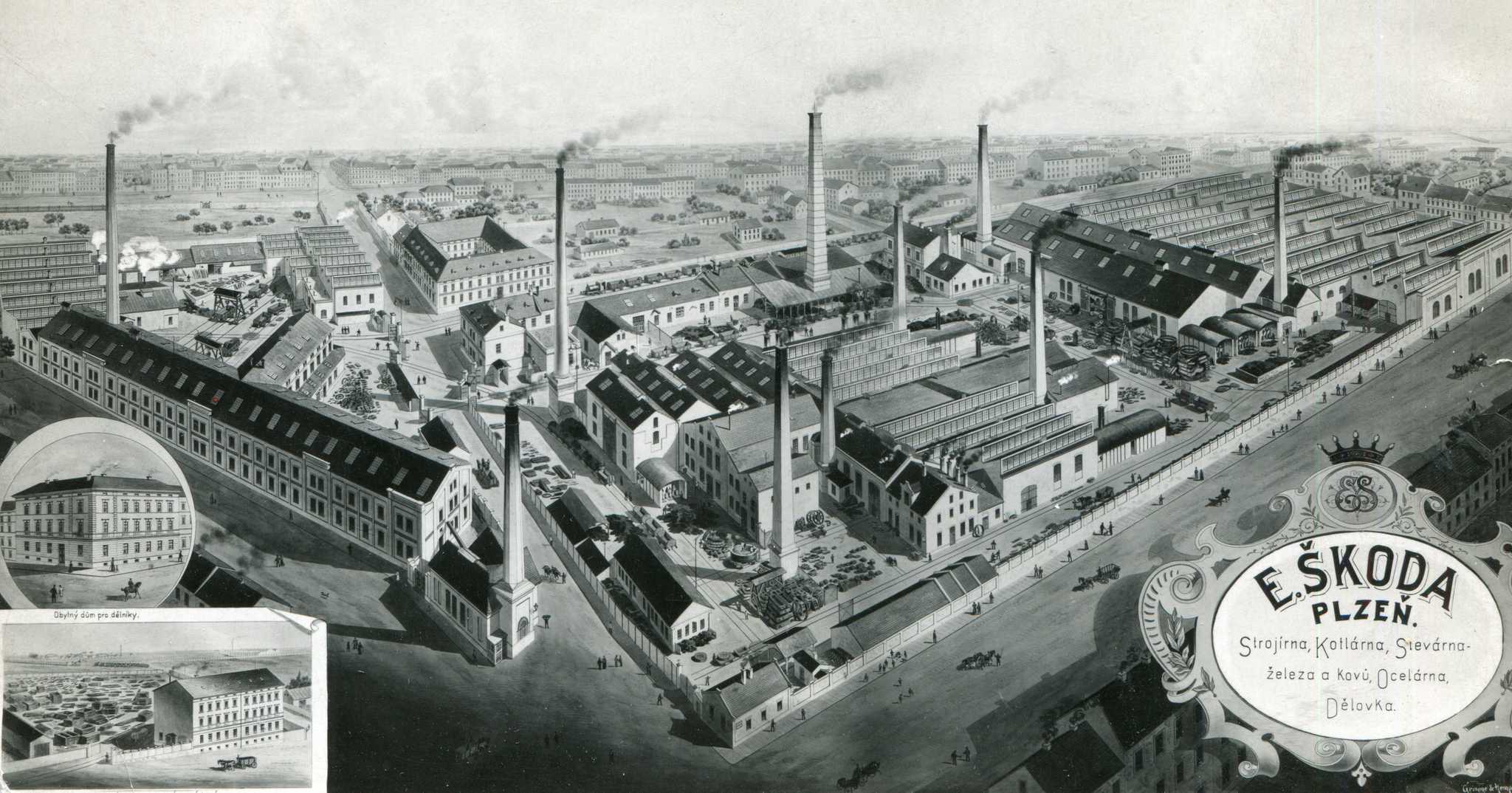 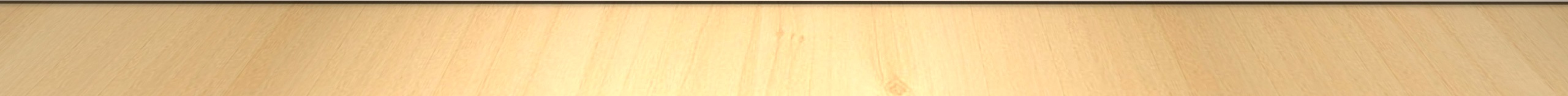 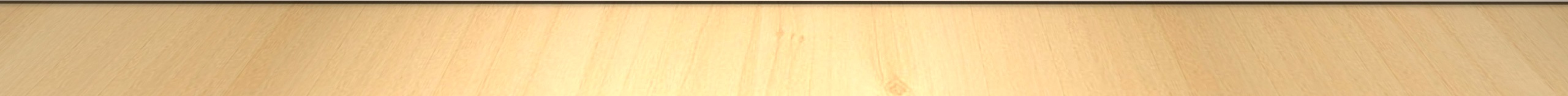 Laurin & Klement (Mladá Boleslav)
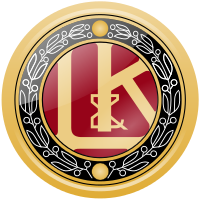 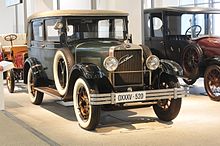 zakladatelé: Václav Laurin a Václav Klement
 výroba jízdních kol, motocyklů, automobilů
 v r. 1925 byl tento podnik prodán podniku Škoda
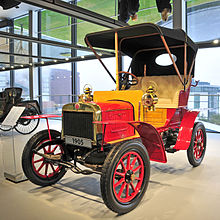 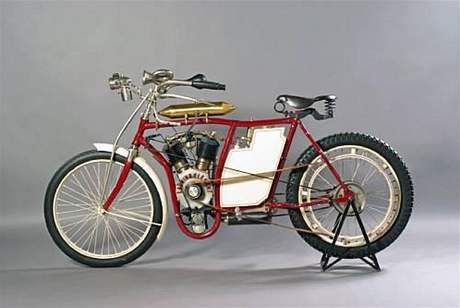 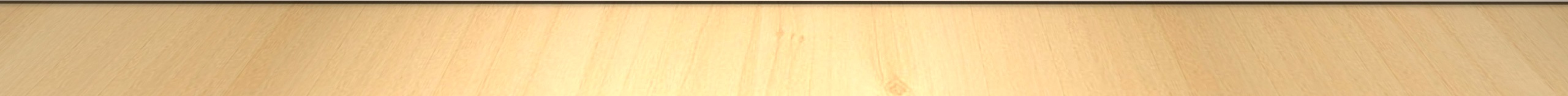 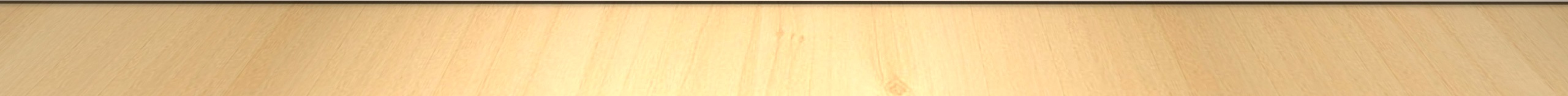 doprava
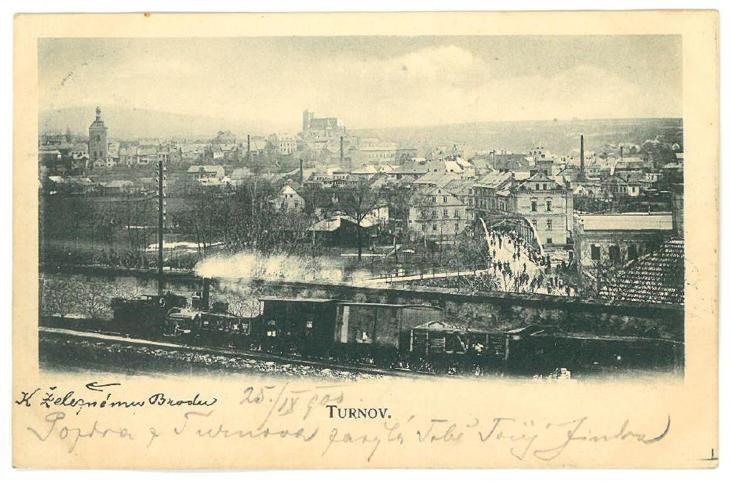 budování husté železniční sítě
urychlení cestování
rychlejší přeprava zboží
první tramvaje – tažené koňmi – později poháněné elektřinou
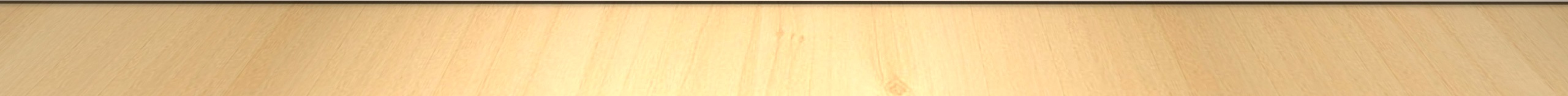 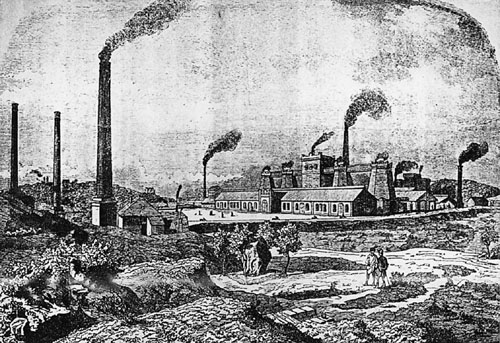 Hutní průmysl
nutný při strojírenské výrobě 
stavba poblíž dolů na černé uhlí

 Vítkovické železárny, Poldi Kladno
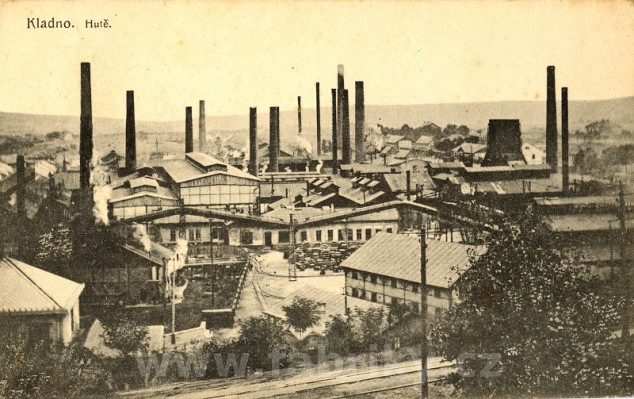 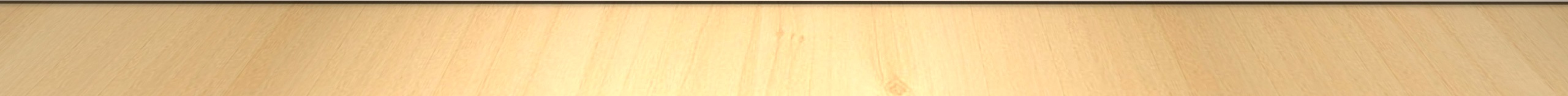 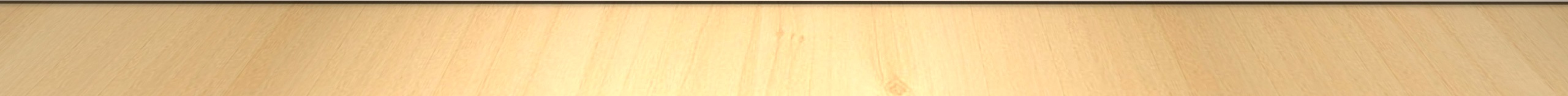 potravinářský průmysl
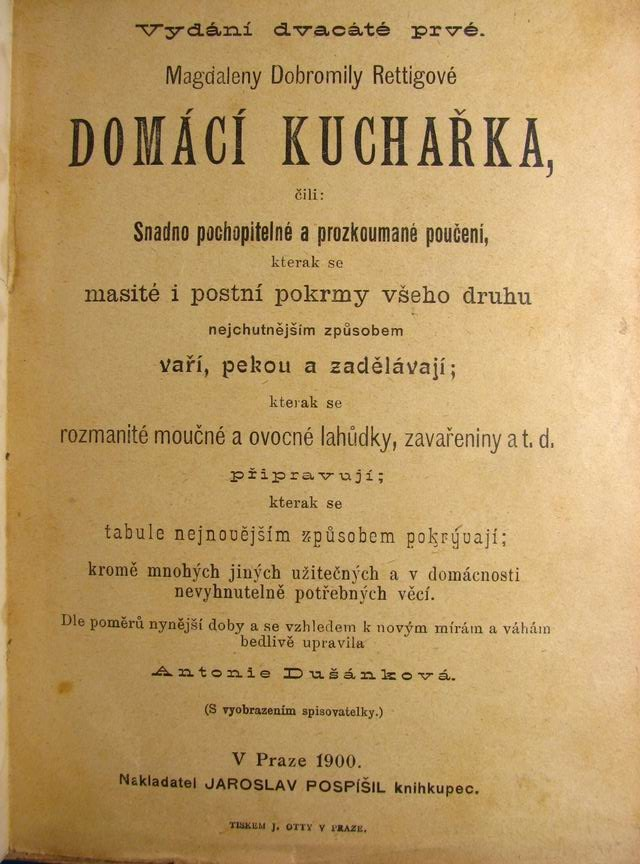 zvýšená spotřeba potravin (vyšší počet obyvatel)
výstavba cukrovarů, pivovarů, lihovarů
vývoz piva a cukru
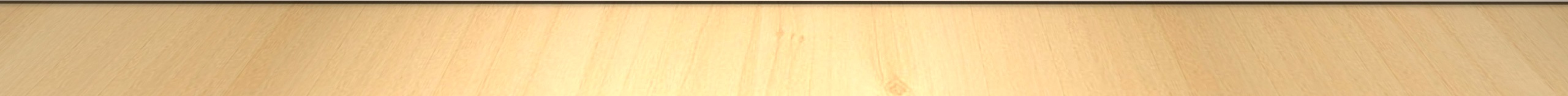 Elektřina
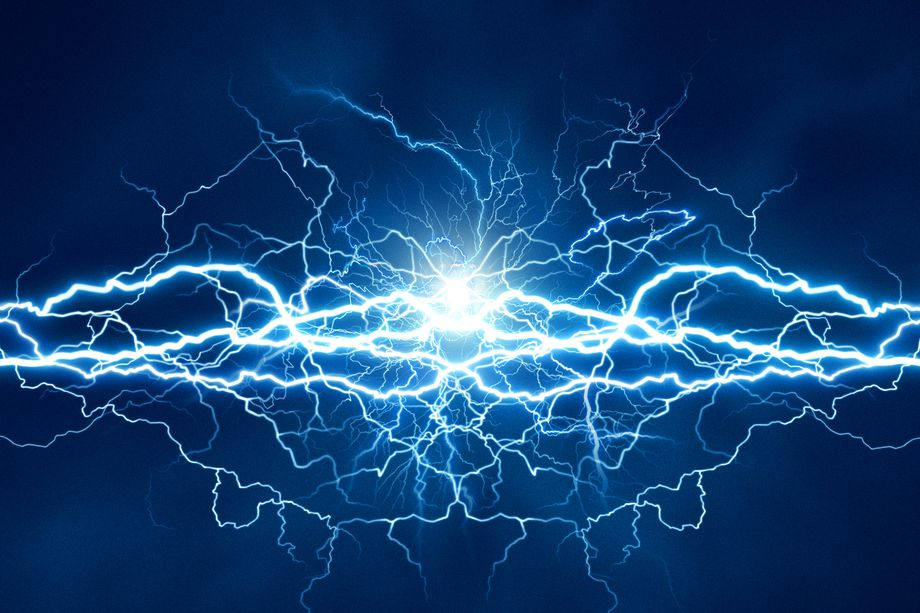 výkonnější než pára
 snadné zaváděn
(úřady, továrny, domácnosti,..)
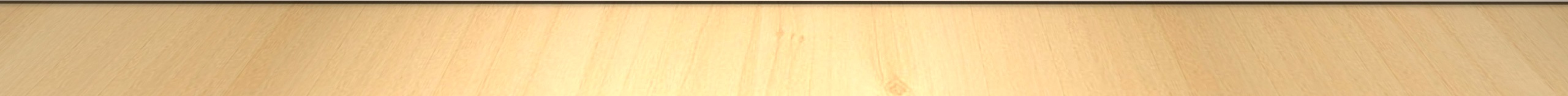 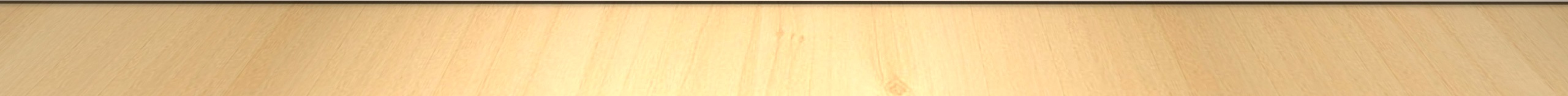 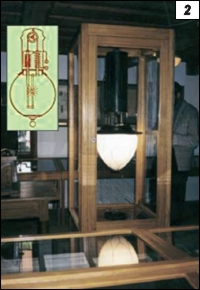 František Křižík
vynález obloukové lampy (předchůdce žárovky)
 uvedl do provozu první elektrifikovanou železniie v českých zemích a také první elektrickou dráhu v Praze
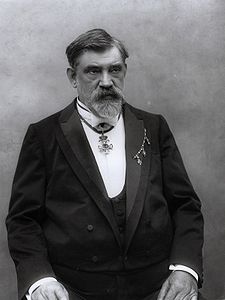 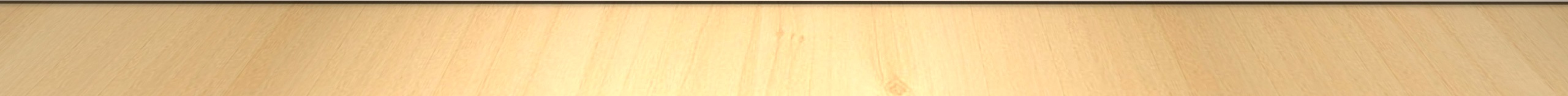 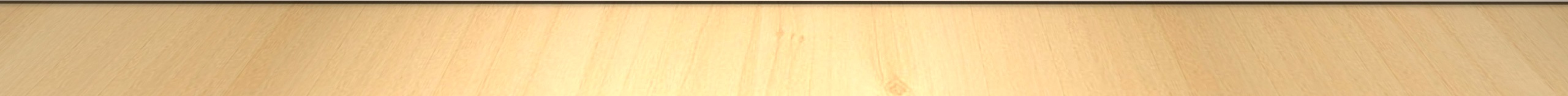 Rozvoj průmyslu ve 2. polovině 19. století – české země
zrušení roboty a poddanství → svobodné podnikání → rozvoj průmyslu 
České země = středisko průmyslové výroby
Škodovy závody v Plzni – výroba strojů a zbraní
Laurin & Klement (Mladá Boleslav) – výroba jízdních kol, motocyklů a automobilů
budování husté železniční sítě – rozvoj dopravy
zápisky
Rozvoj průmyslu ve 2. polovině 19. století – české země
rozvoj hutního, textilního a potravinářského průmyslu
vývoz cukru a piva
elektřina
František Křižík – vynálezce obloukové lampy (předchůdce žárovky)
zápisky
On-line zdroje - videa
https://www.youtube.com/watch?v=f3eCoHZ1e7I
on-line učebnice + pracovní sešit
https://www.mediacreator.cz/mc/index.php?opentitle=Vlastiveda5DEJ/Vlastiveda5DEJ.mc&pageord=15
https://www.mediacreator.cz/mc/index.php?opentitle=Vlastiveda5DEJ_PS/Vlastiveda5DEJ_PS.mc&maintitle=Vlastiveda5DEJ/Vlastiveda5DEJ.mc&pageord=6
Odkaz na test
https://forms.office.com/Pages/ResponsePage.aspx?id=lVDiSmIRyUmImL9hL0qFaoFo0QUw2rdHi_tvQR5xV19UOVpROVBBUjVKUkRRQ1FUSjVGSjhOREdaRC4u